Environmental Ethics
(FORY 6310)
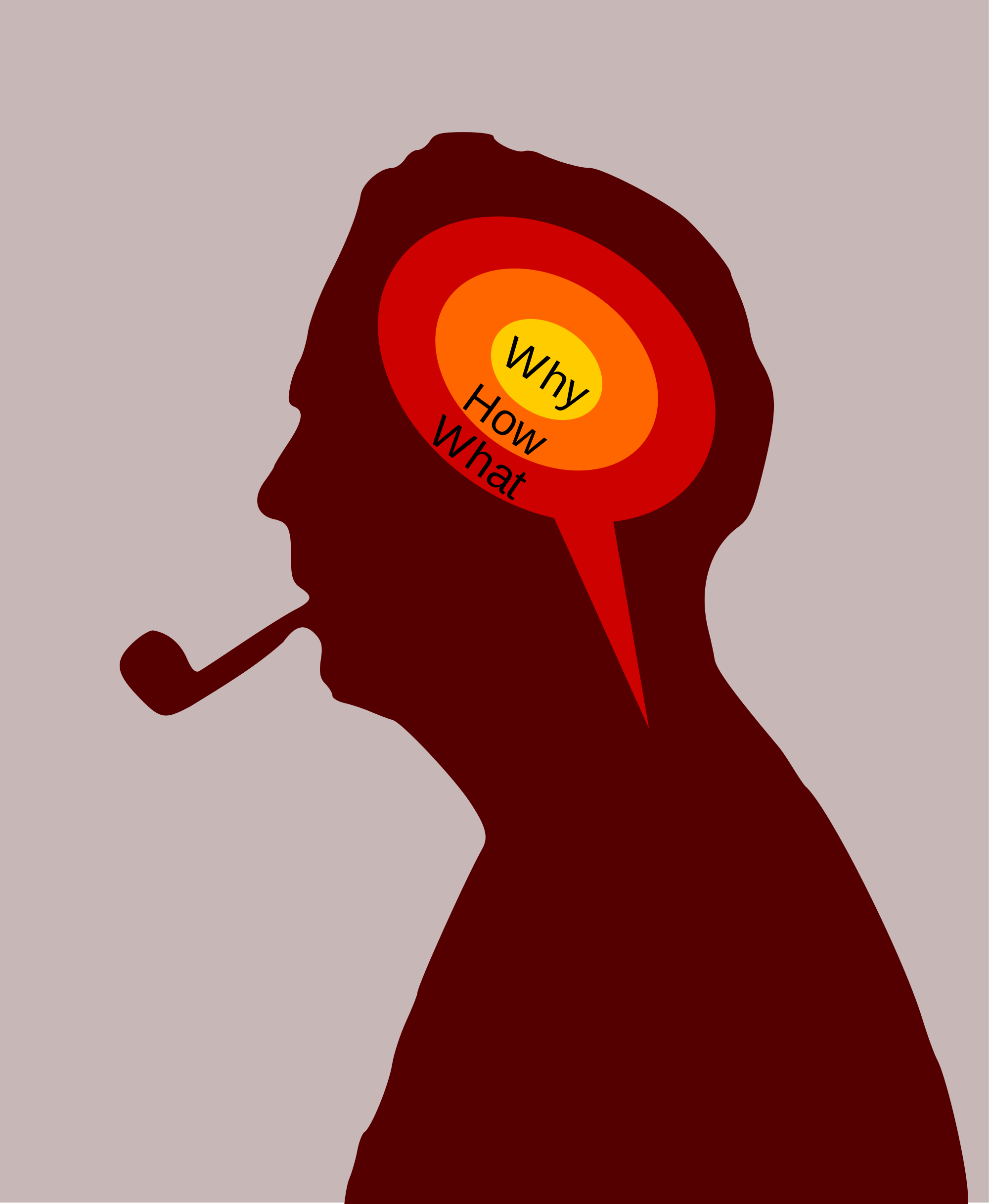 Practicing 
Environmental 
Ethics
1
Vivek Patil
Auburn University
2
Environmental ethics 

'Why' 'what' /  'how'
Overview
3
Who needs to act with ‘environmental ethics’?
4
THINK GLOBALLY ACT LOCALLY
5
ENVIRONMENTAL ETHICS
GLOBAL ENVIRONMENTAL ETHICS
All people are equal
Relating to the whole world
EGALITARIAN GLOBAL ENVIRONMENTAL ETHICS
How to get everyone on board?
6
Consensus on principles
Consensus on practical solutions
Initiatives
Encourage research
Education
Capacity building
7
PART-1 

COMMON PRINCIPLES
8
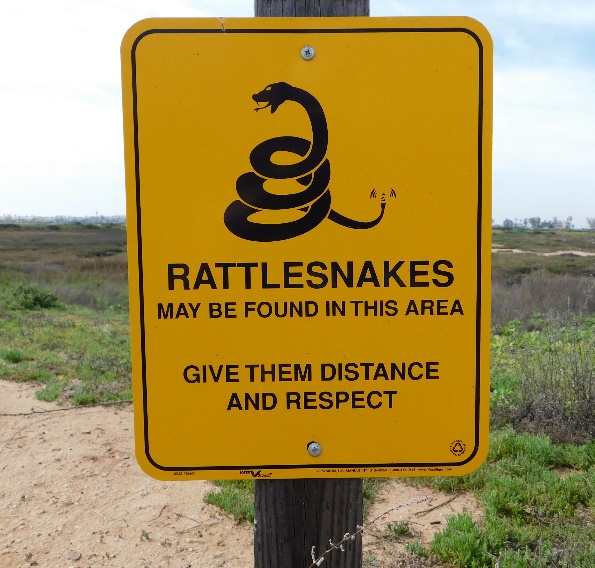 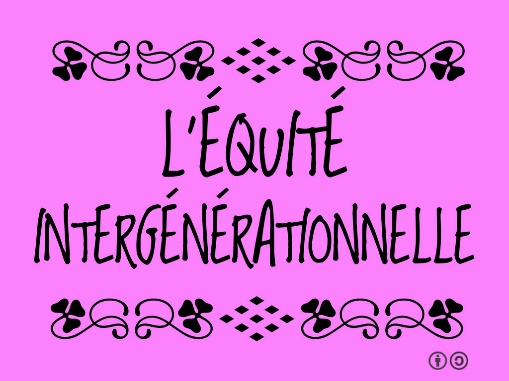 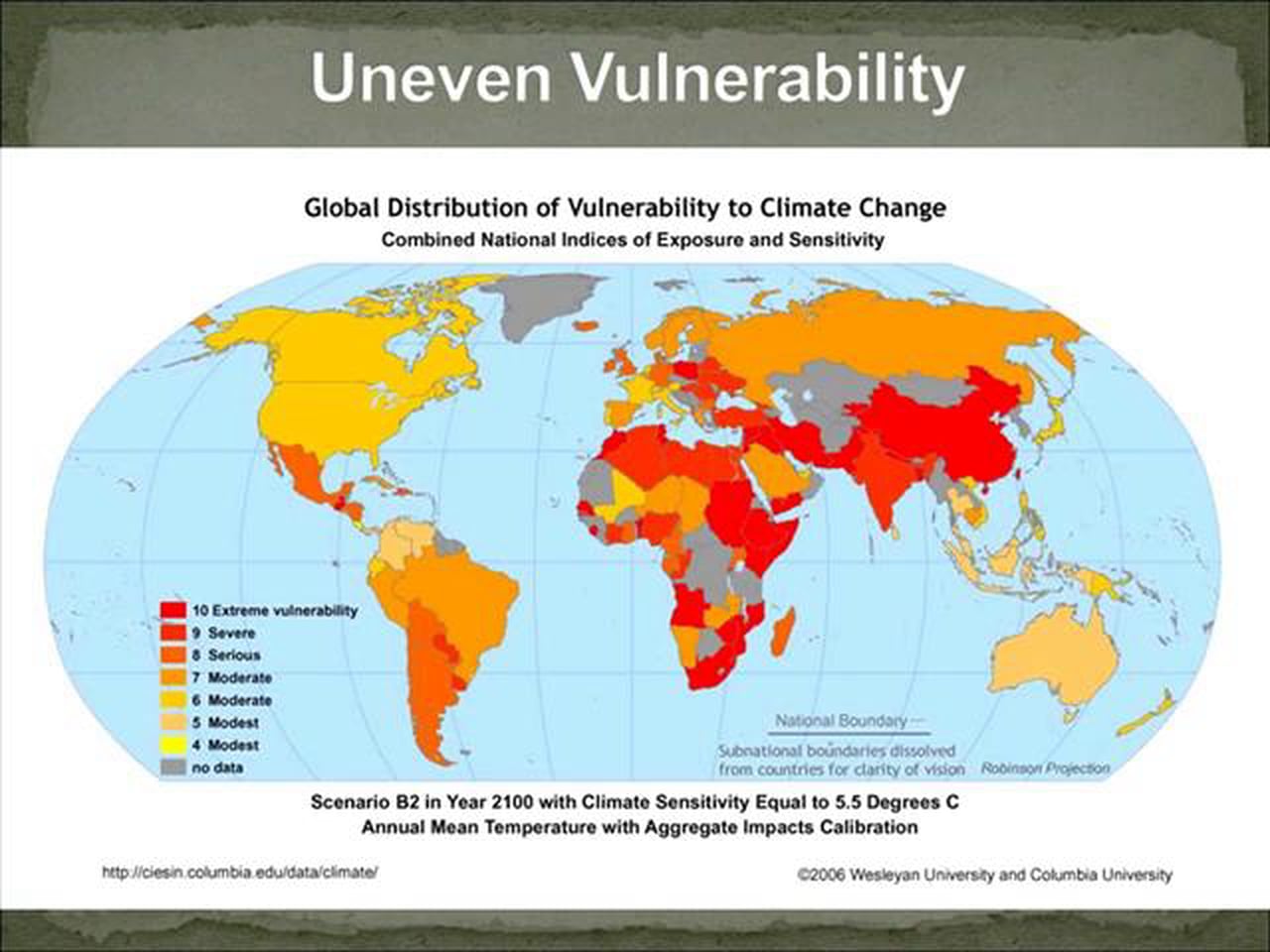 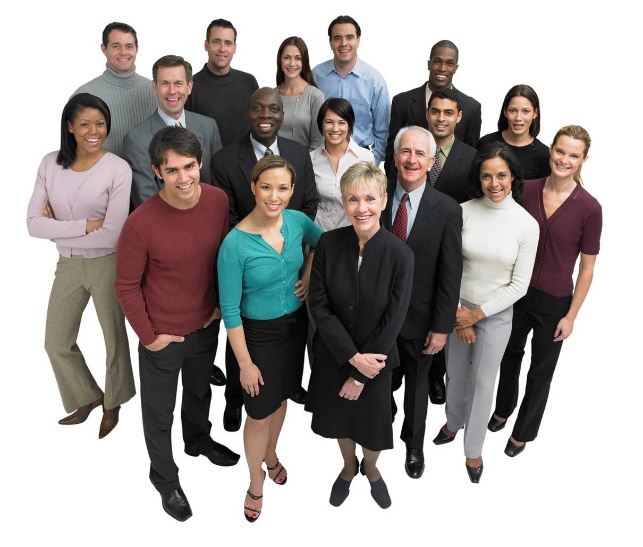 9
ARE WE READY TO 
‘THINK GLOBALLY ACT LOCALLY?’
10
PART-2
 
PRACTICAL ISSUES
“Environmental ethics doesn’t go hand in hand with the modern industrial civilization”
11
Eco friendly civilization
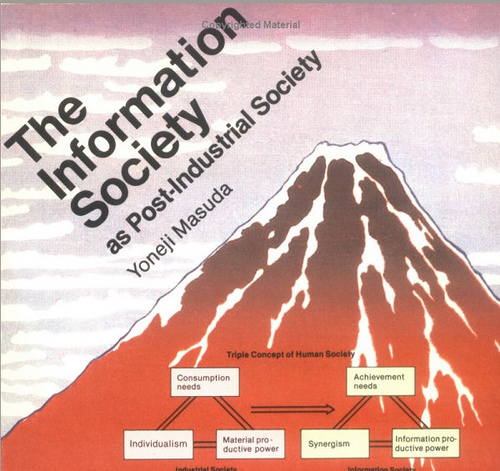 [Speaker Notes: DISCUSS ethical issues in modern industrial civilization]
"People are reluctant to share their environmental privileges"
12
"Is poverty ended by or created by environmental degradation?"
13
Poverty of a nation turns out to be a reason for environmental degradation
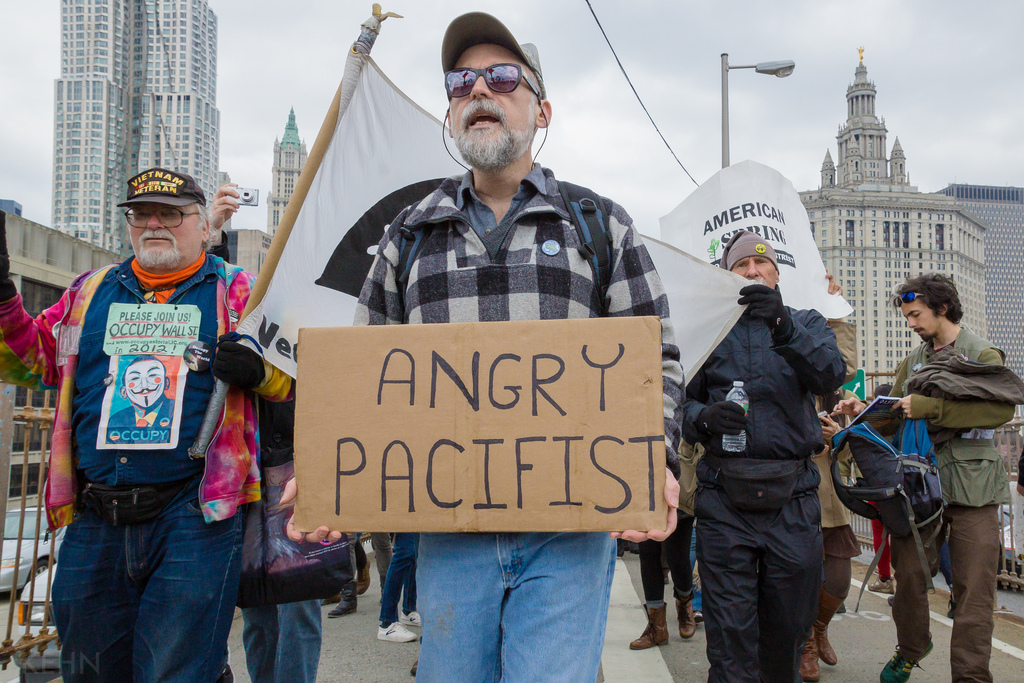 "They spend so much on military and not so much on environmental protection!"
An environmentalist must be a pacifist
14
Resist the deliberately created security threats by militant-industrial corporate groups
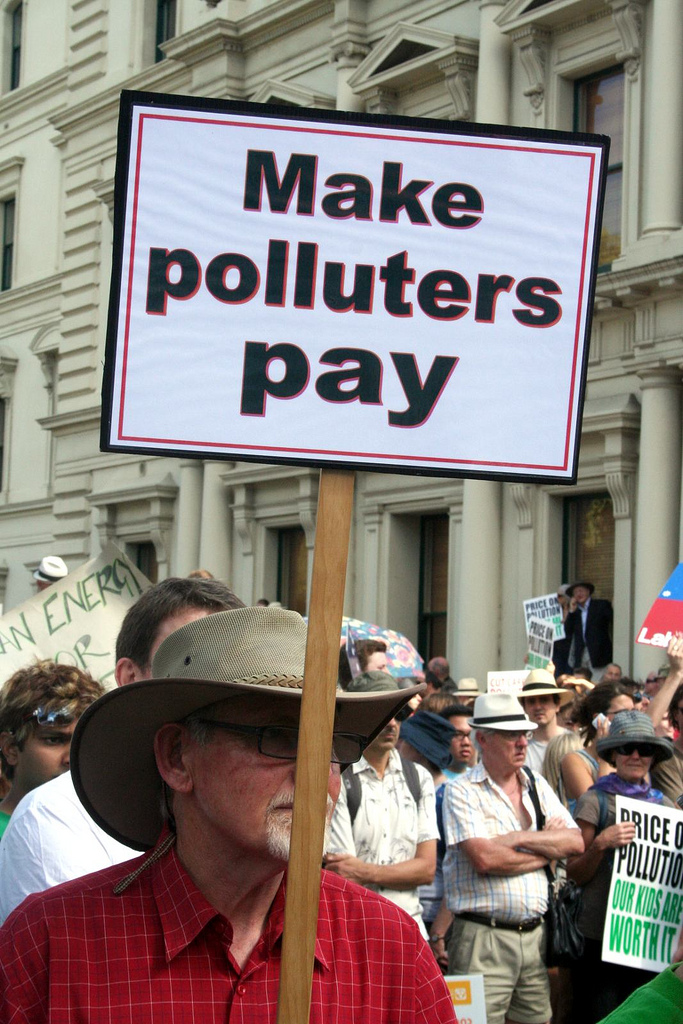 "Environmental degradation is not my problem!"
15
Restrictions on 

Transferring heavily polluting industries 
Exporting hazardous waste.
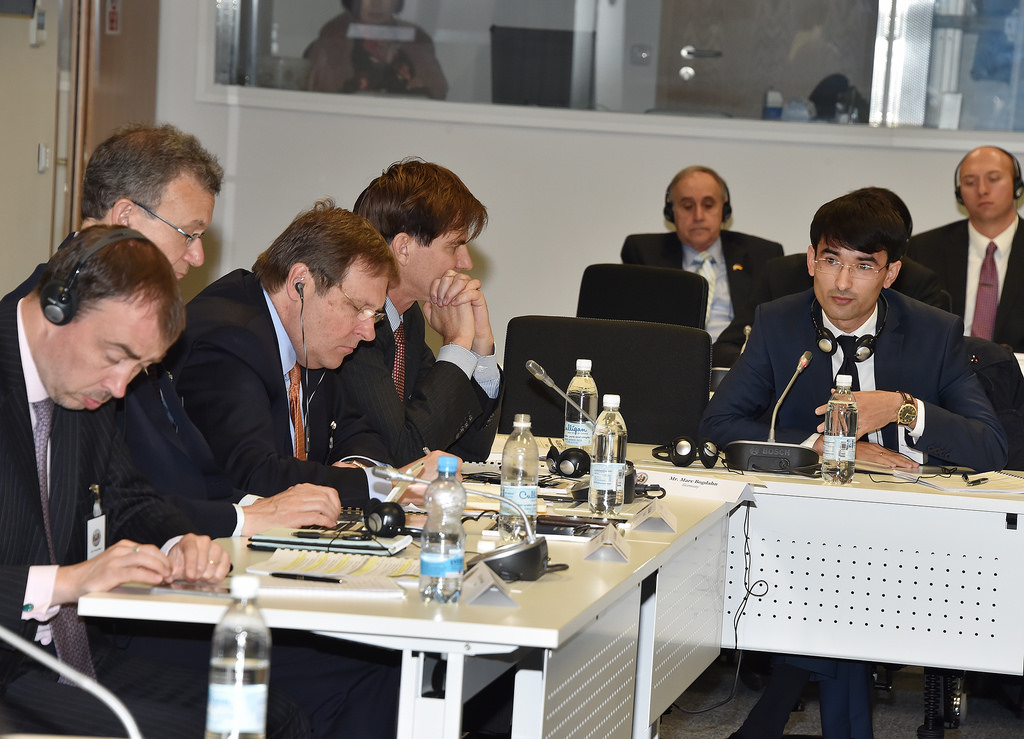 "Who makes the decisions anyway?"
16
Policy evaluation on
Economical 
Political 
Ethical terms
17
PART-3

INITIATIVES
Encourage research
Education
Capacity building
Encourage research
18
Remember, we are addressing the 'why' of environmental action
Education
19
Capacity building
20
In conclusion...
21
Environmental justice is the key 
No alternative to sustainable development (?)  
Pacifism is a must
“Earth could be the ultimate object of duty, short of God, if God exists.” ~ (?)
22
Thank you!